Лучшая практика
Строительство (реконструкция) объектов
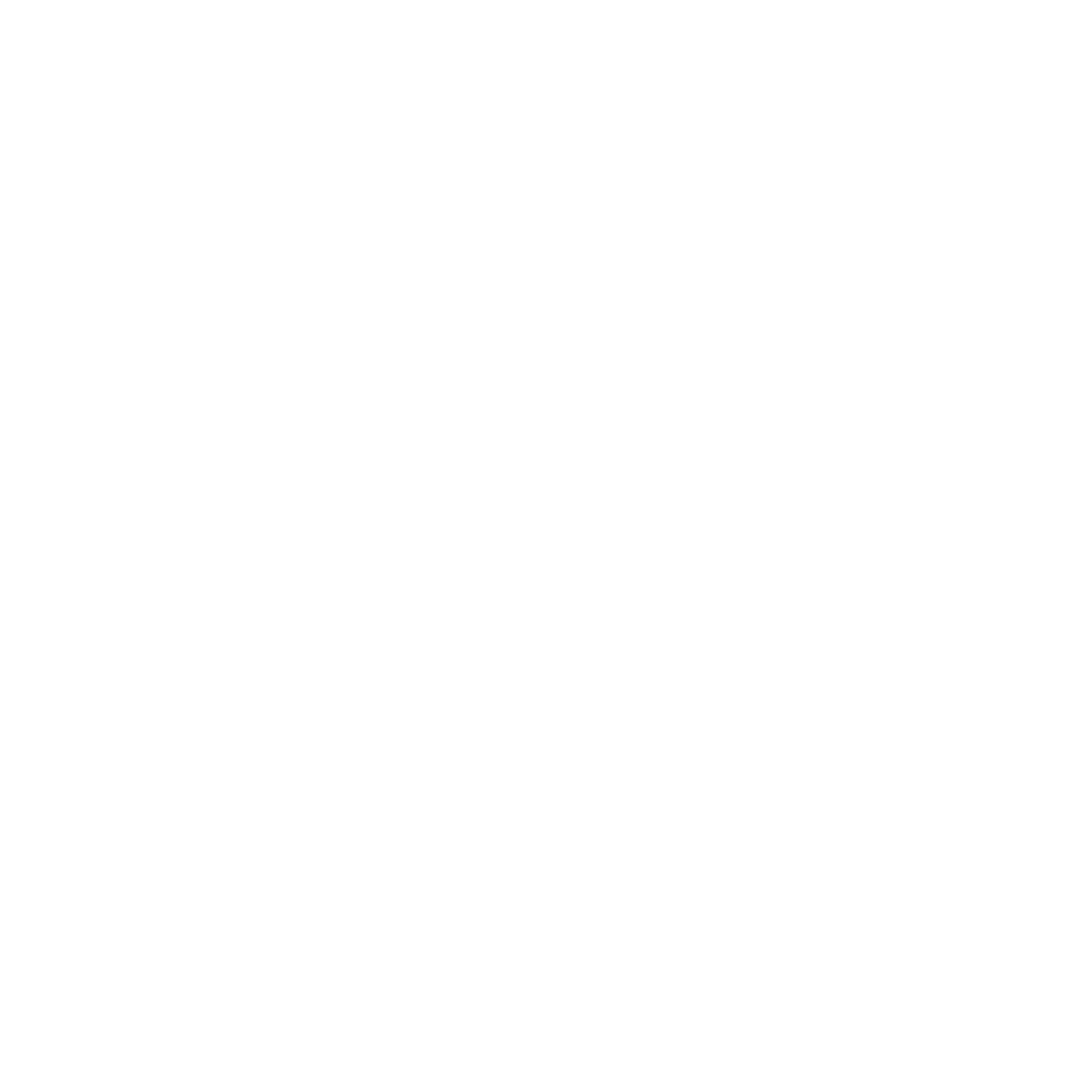 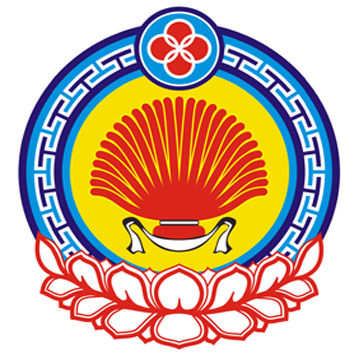 Республика Калмыкия
Сараев Булат Амангельдыевич
Министр здравоохранения Республики Калмыкия
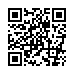 http://minzdrav.kalmregion.ru/
[28.12.2022]
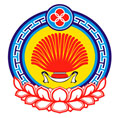 Республика Калмыкия
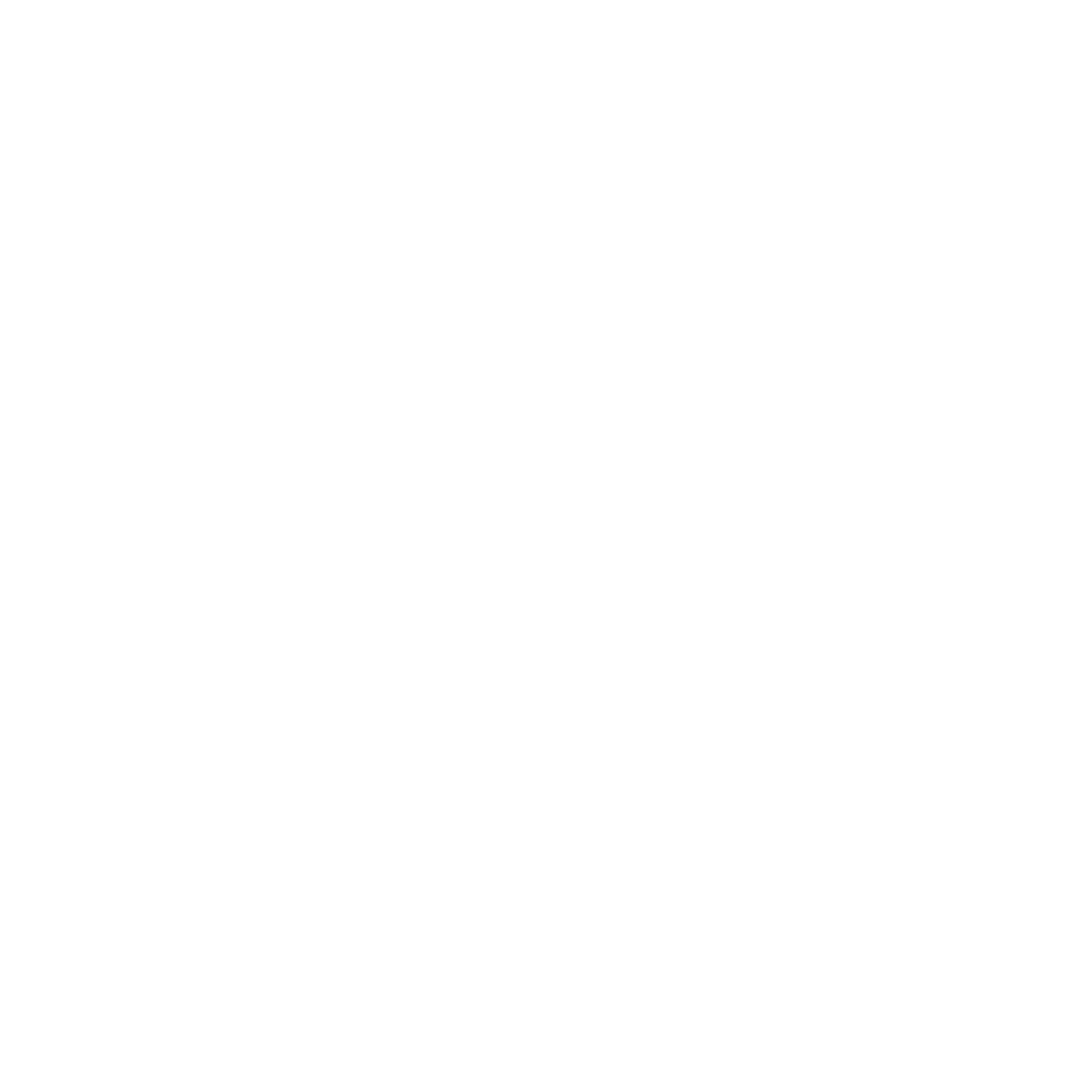 Характеристика региона
[28.12.2022]
267 756  чел.
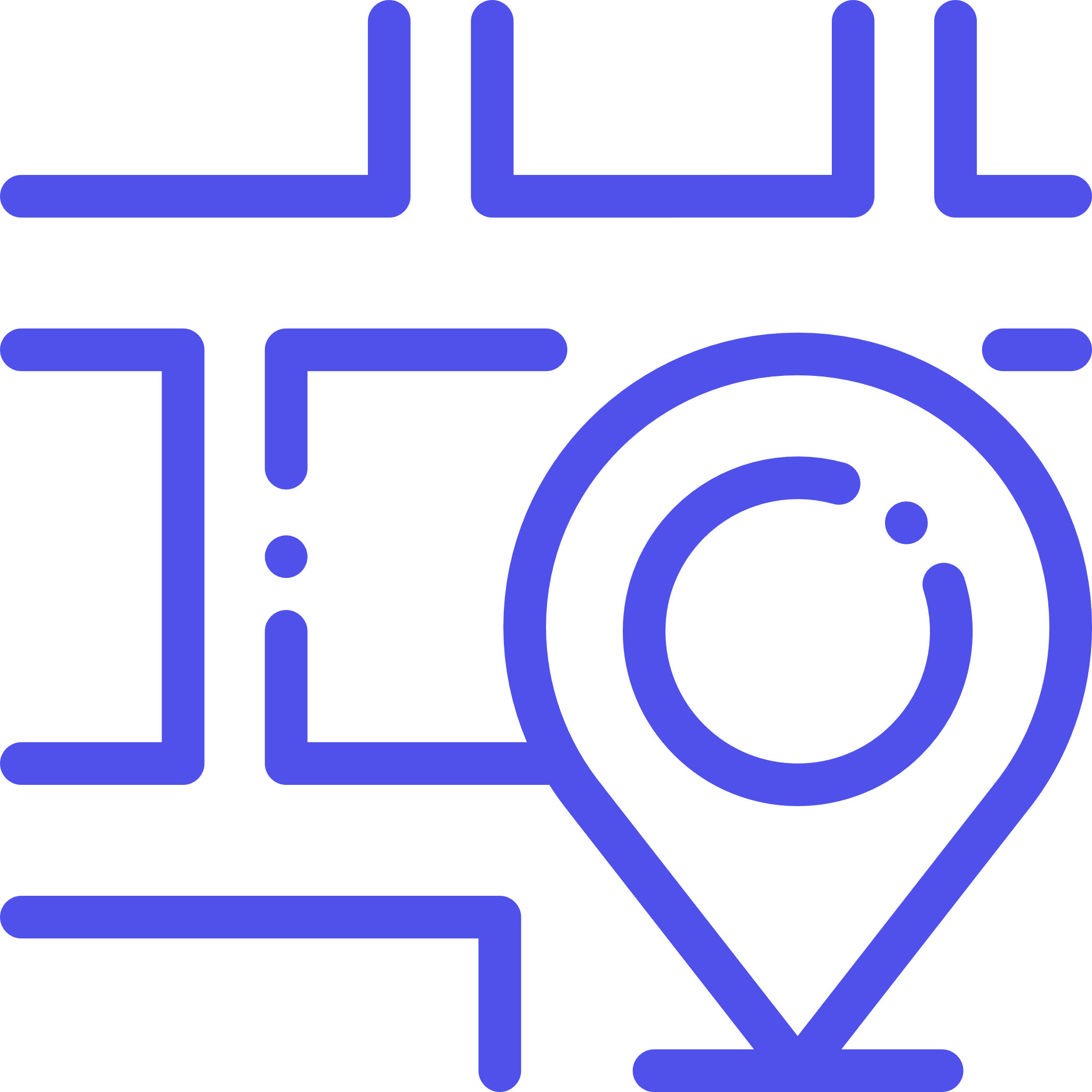 124 тыс. чел. (XX%)
265 нас. пунктов
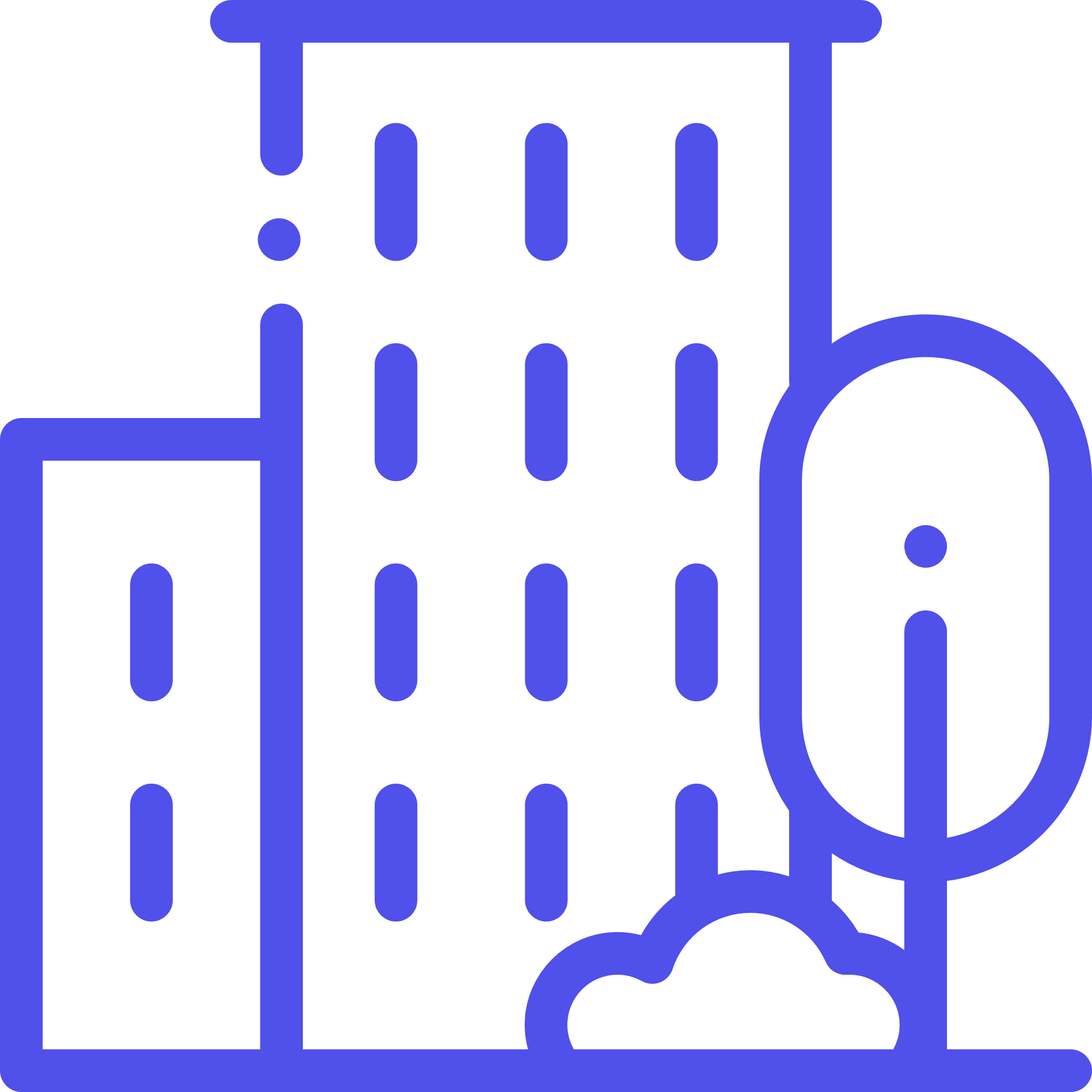 с проживающим населением
всего проживающего населения
городское население
143 тыс. чел. (XX%)
13мед. организаций
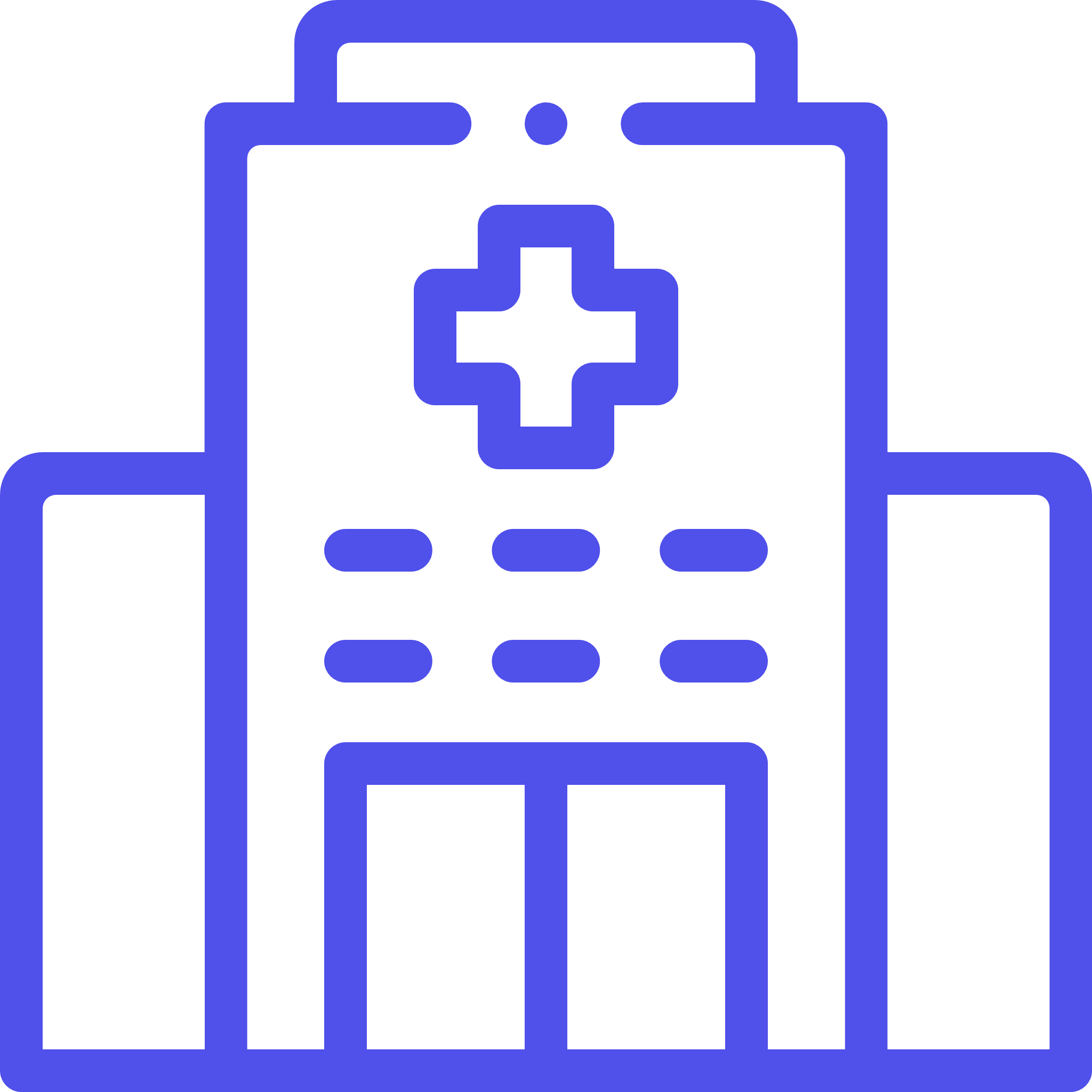 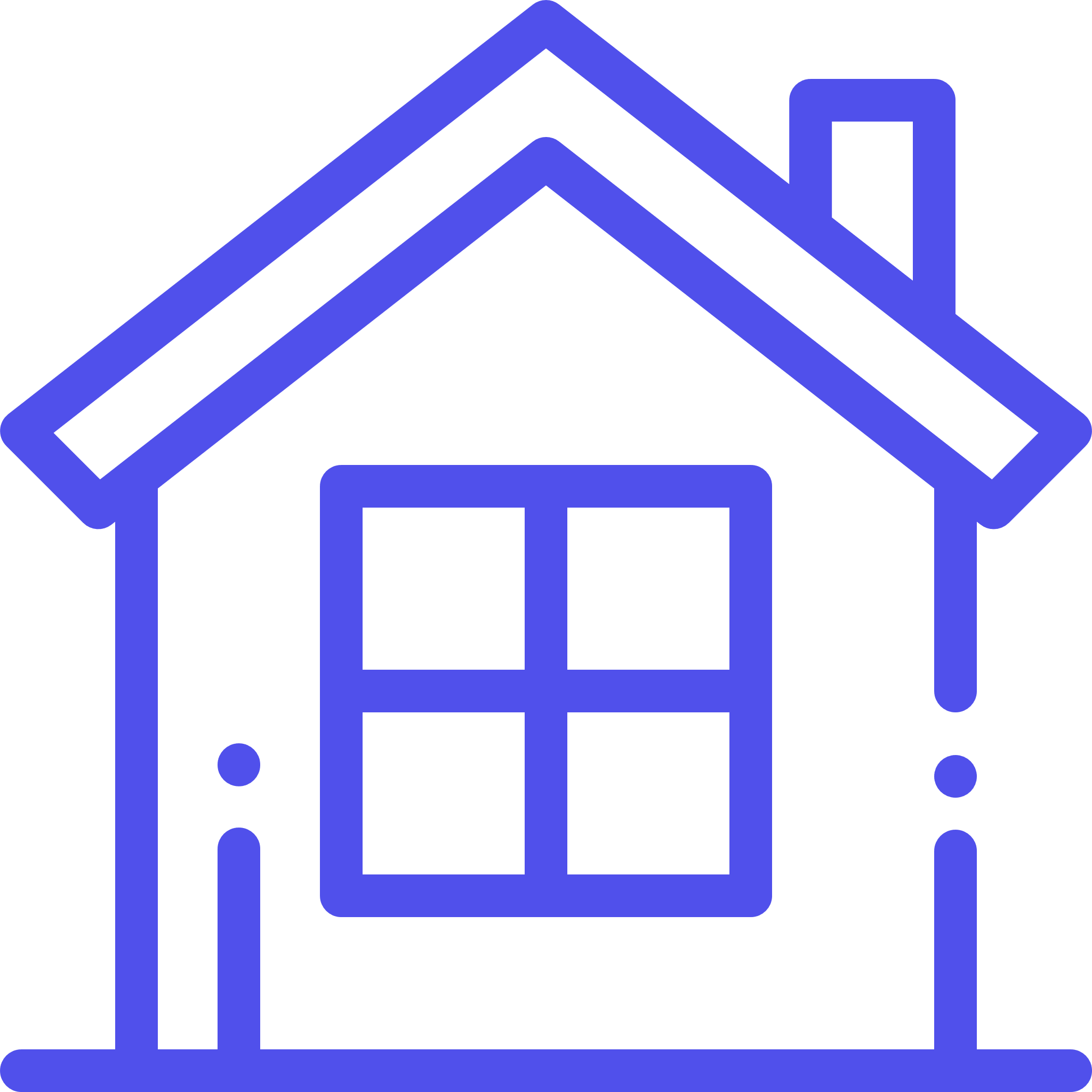 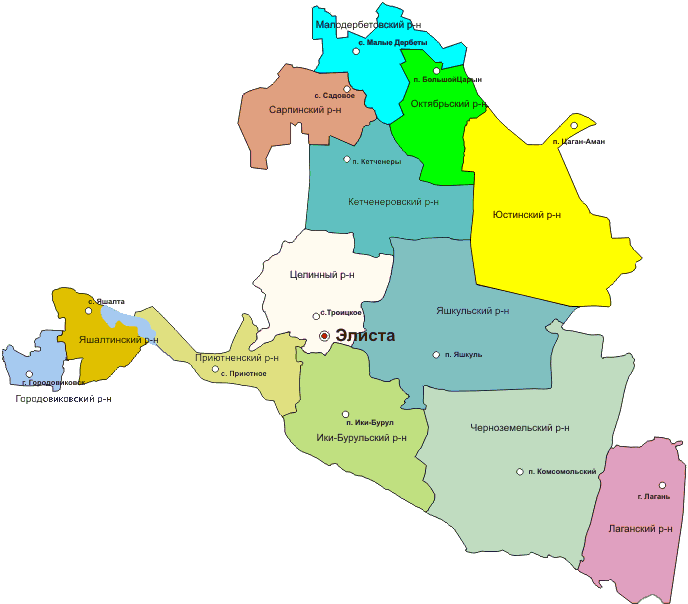 сельское население
участники региональной программы
0 
мед. организаций
ФМБА России
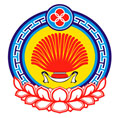 Республика Калмыкия
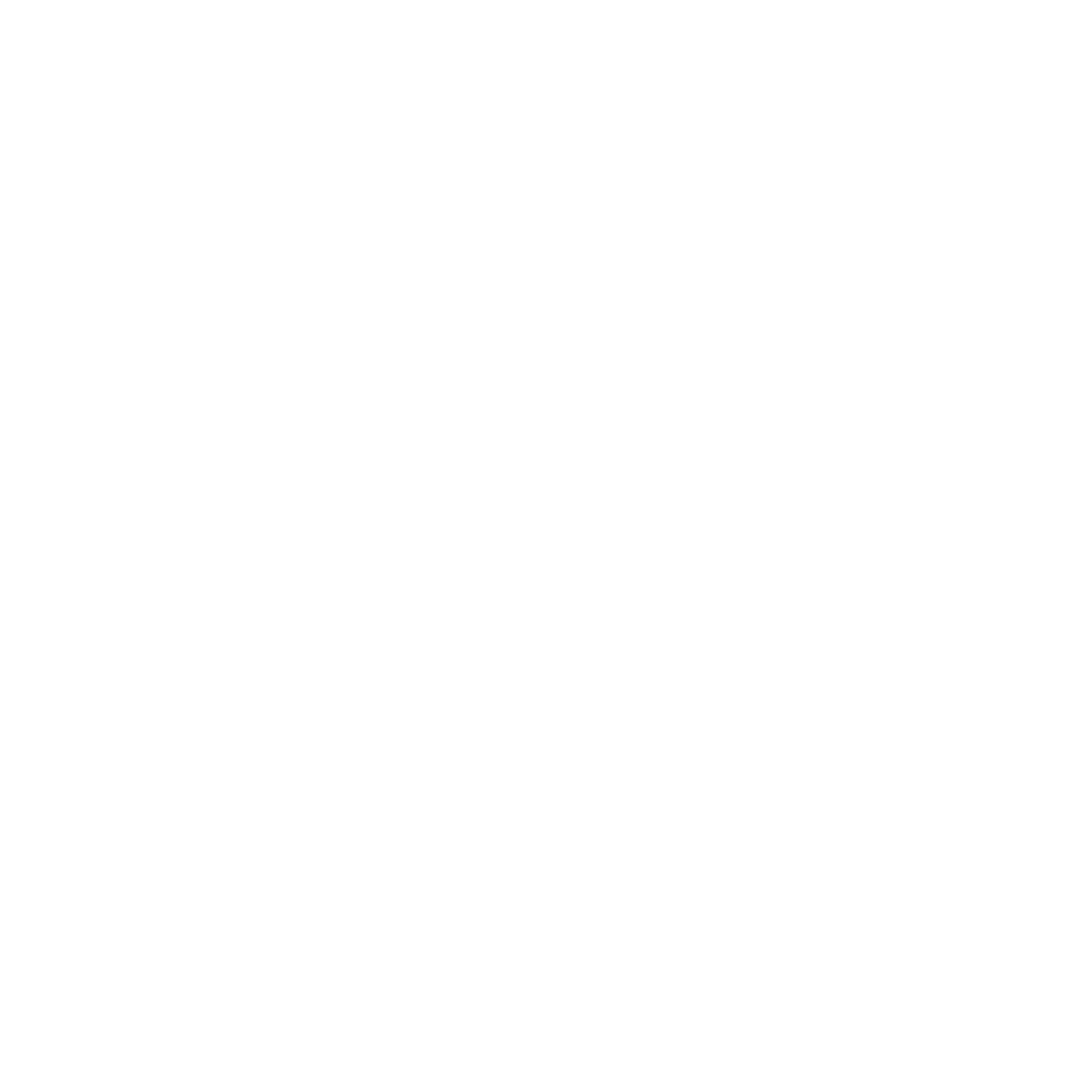 Изменения (внешний вид)
[28.12.2022]
БЫЛО
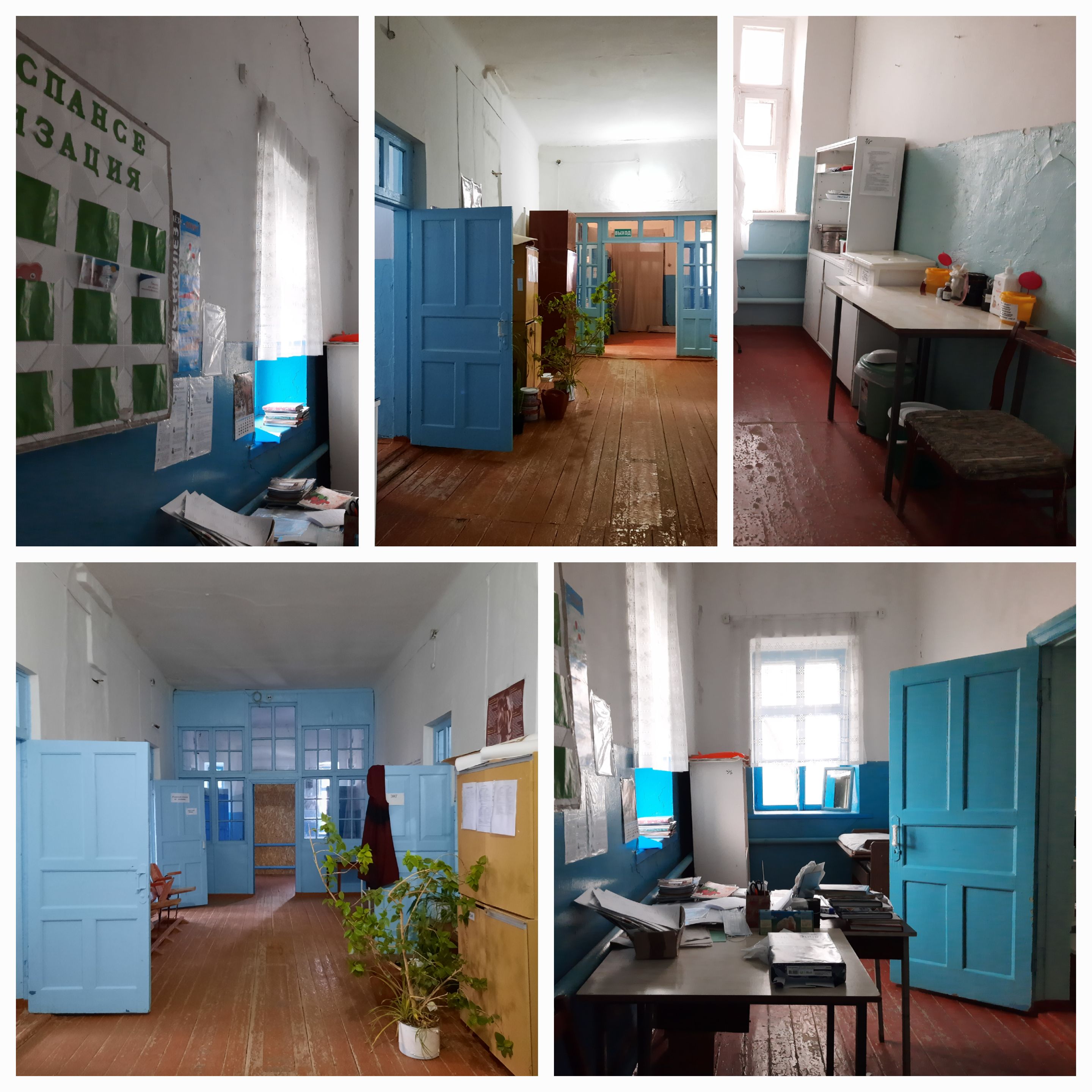 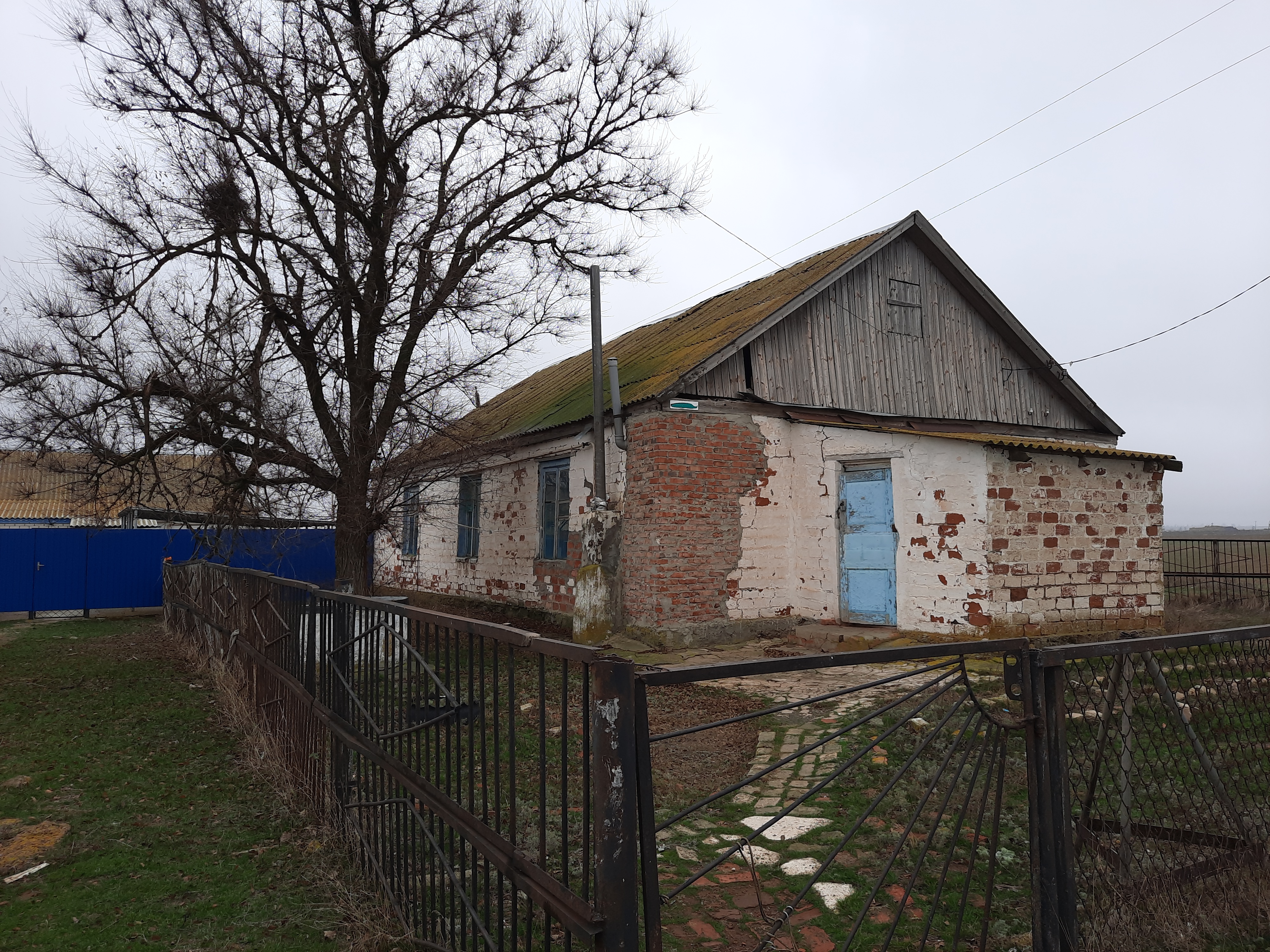 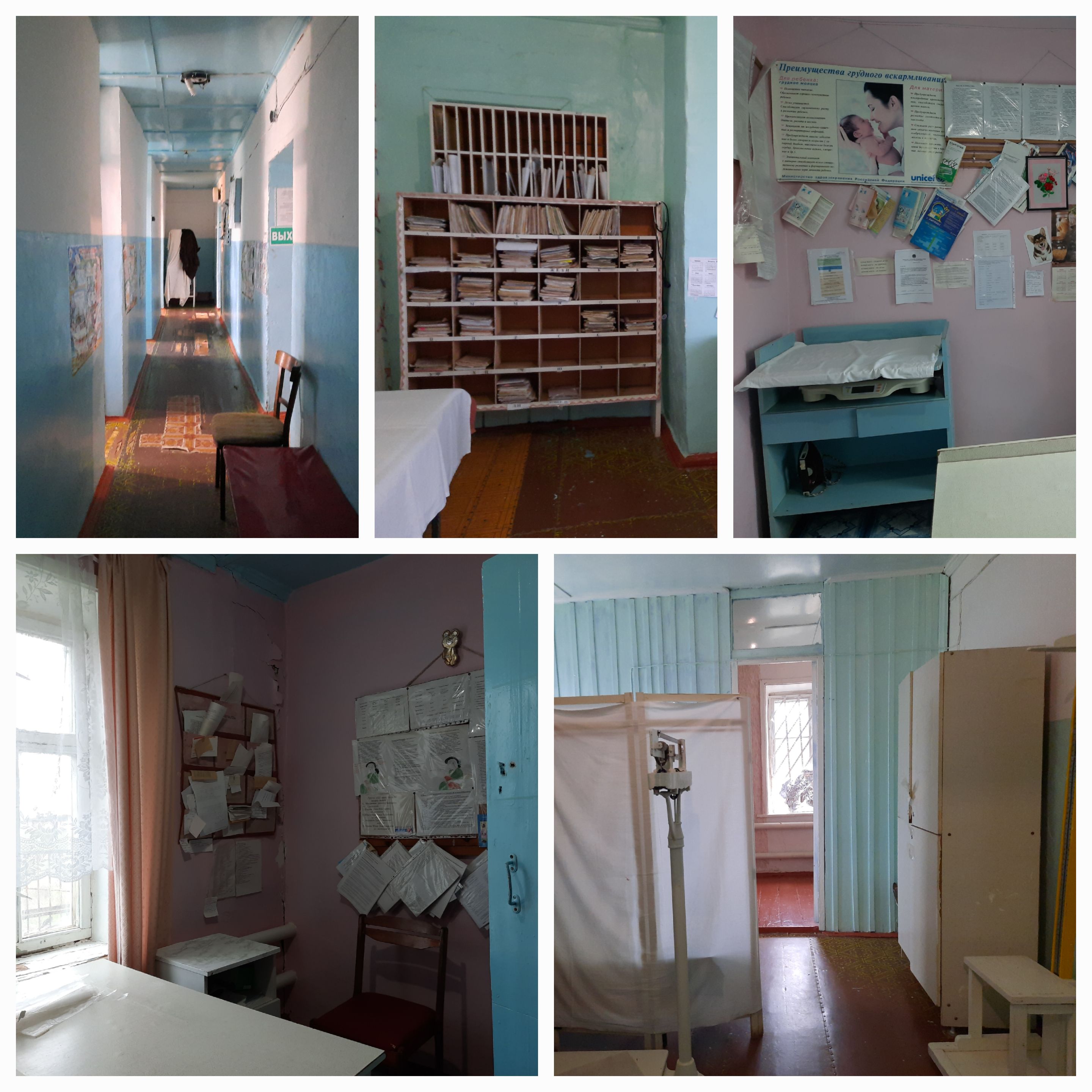 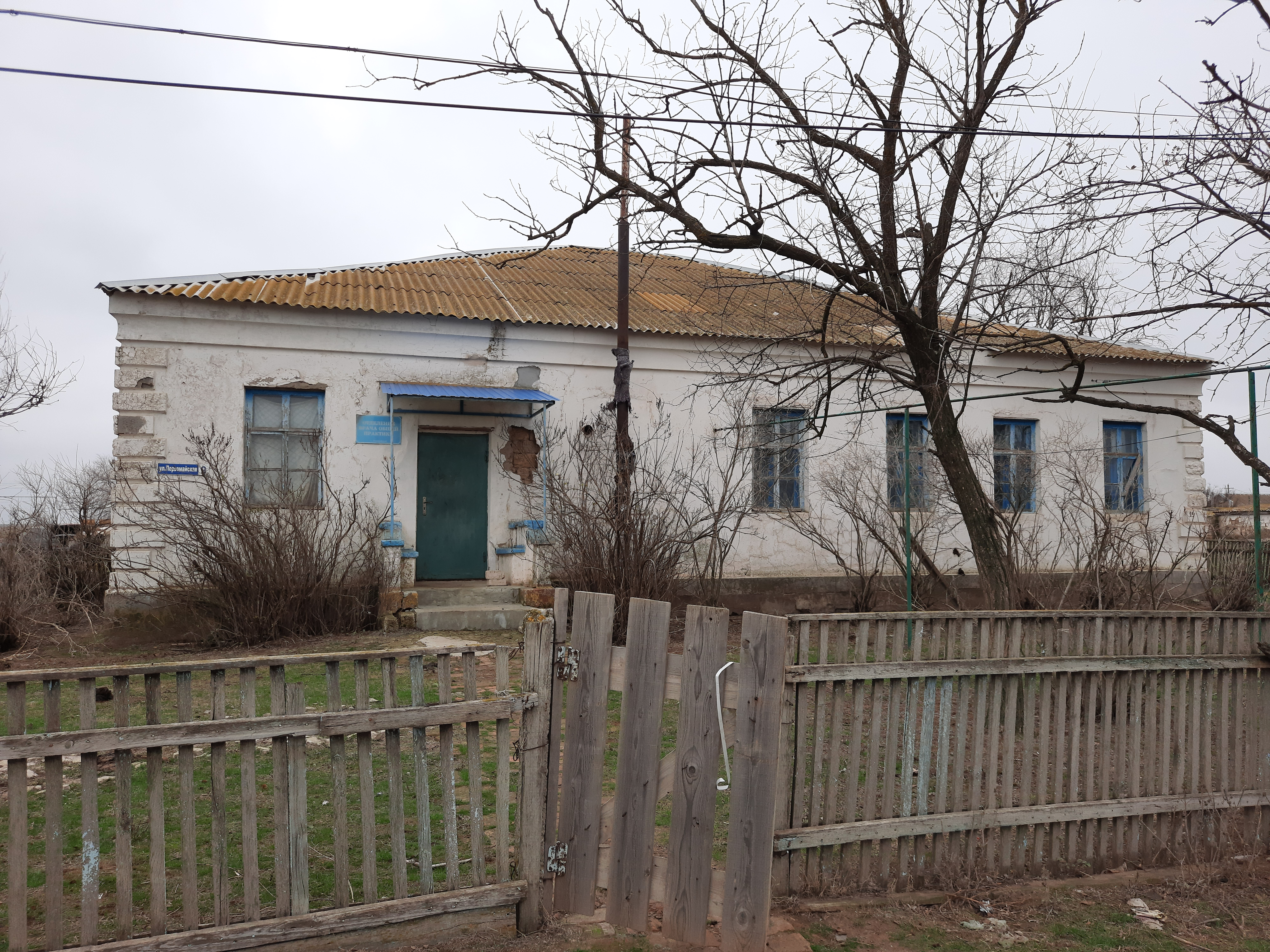 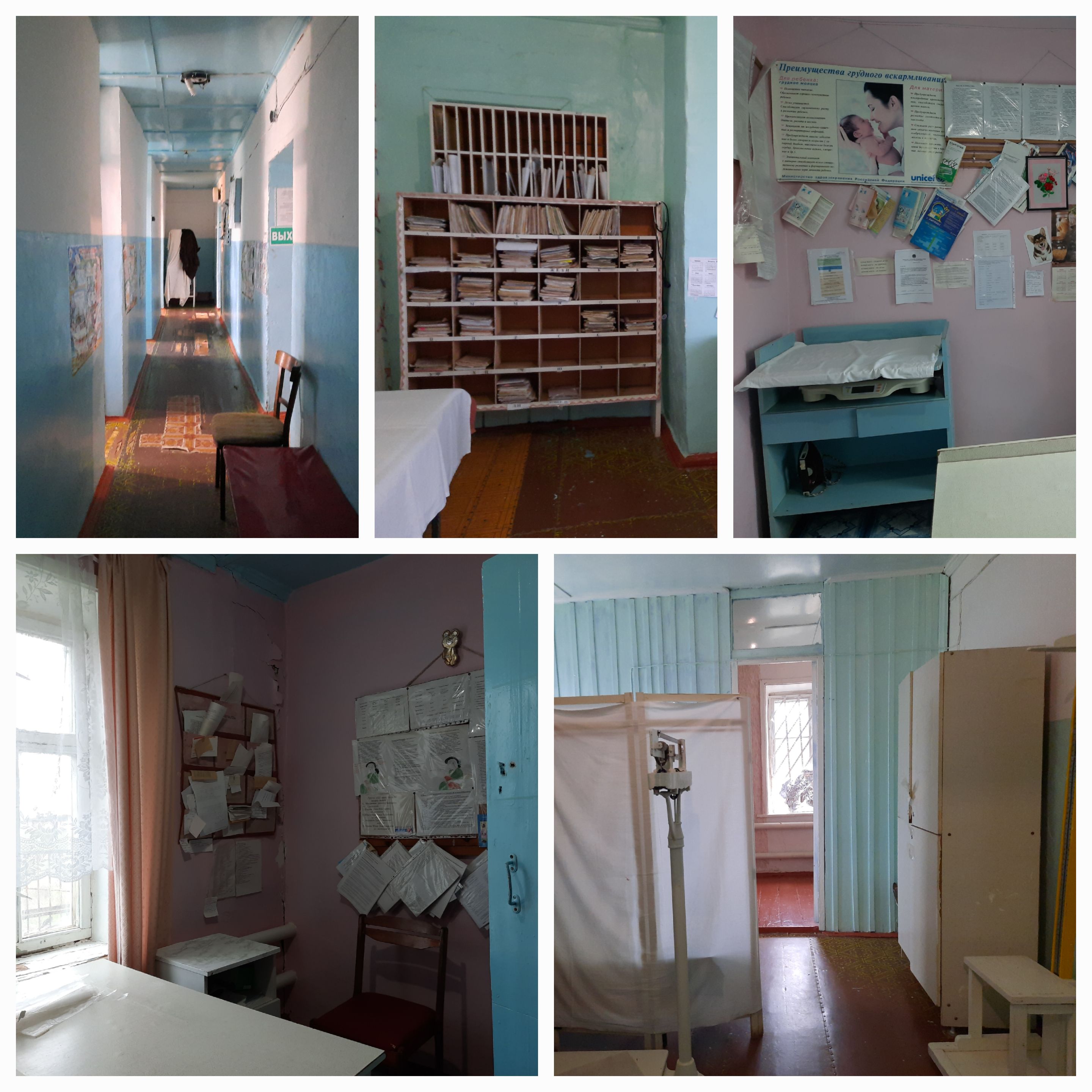 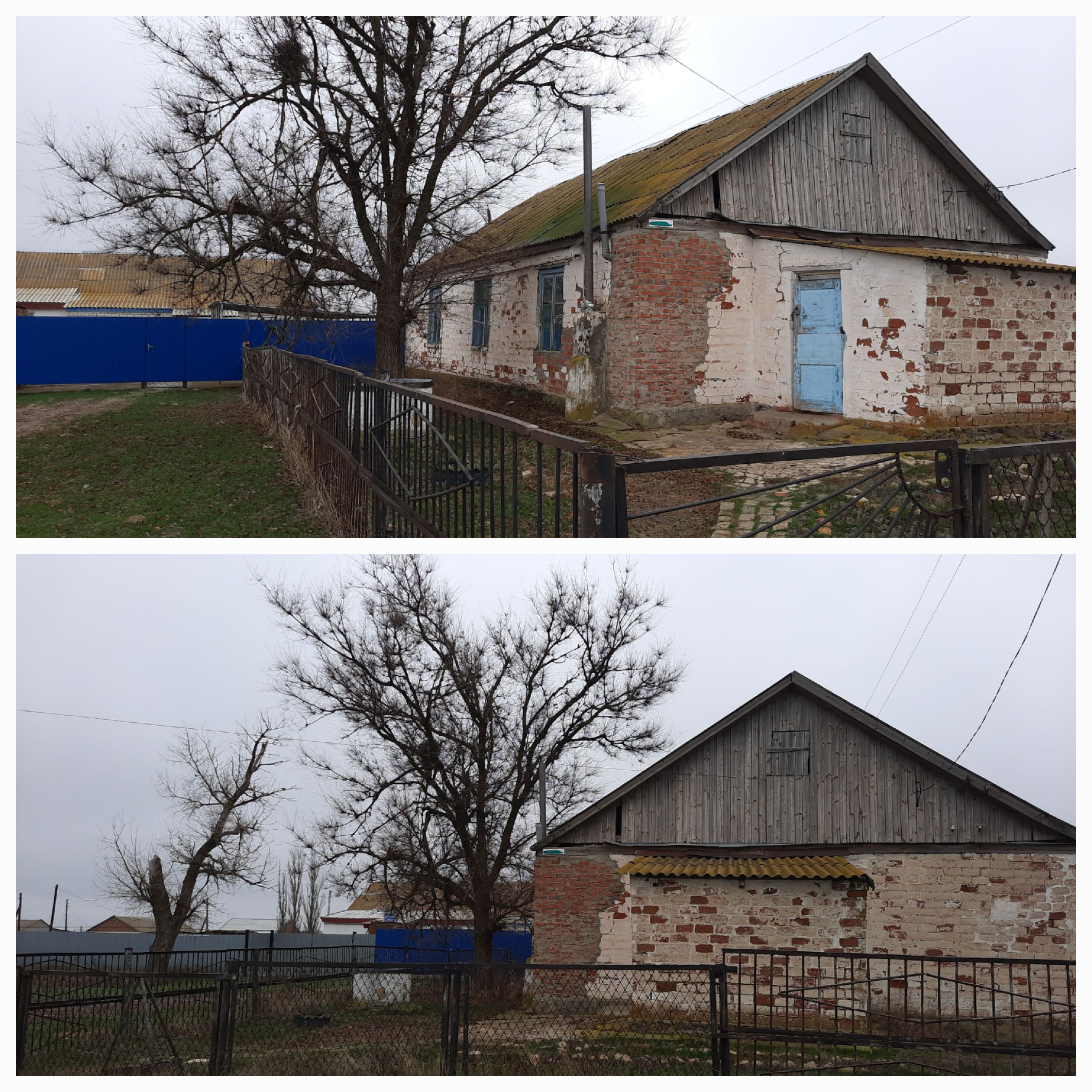 Изменения (внешний вид)
[28.12.2022]
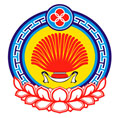 Республика Калмыкия
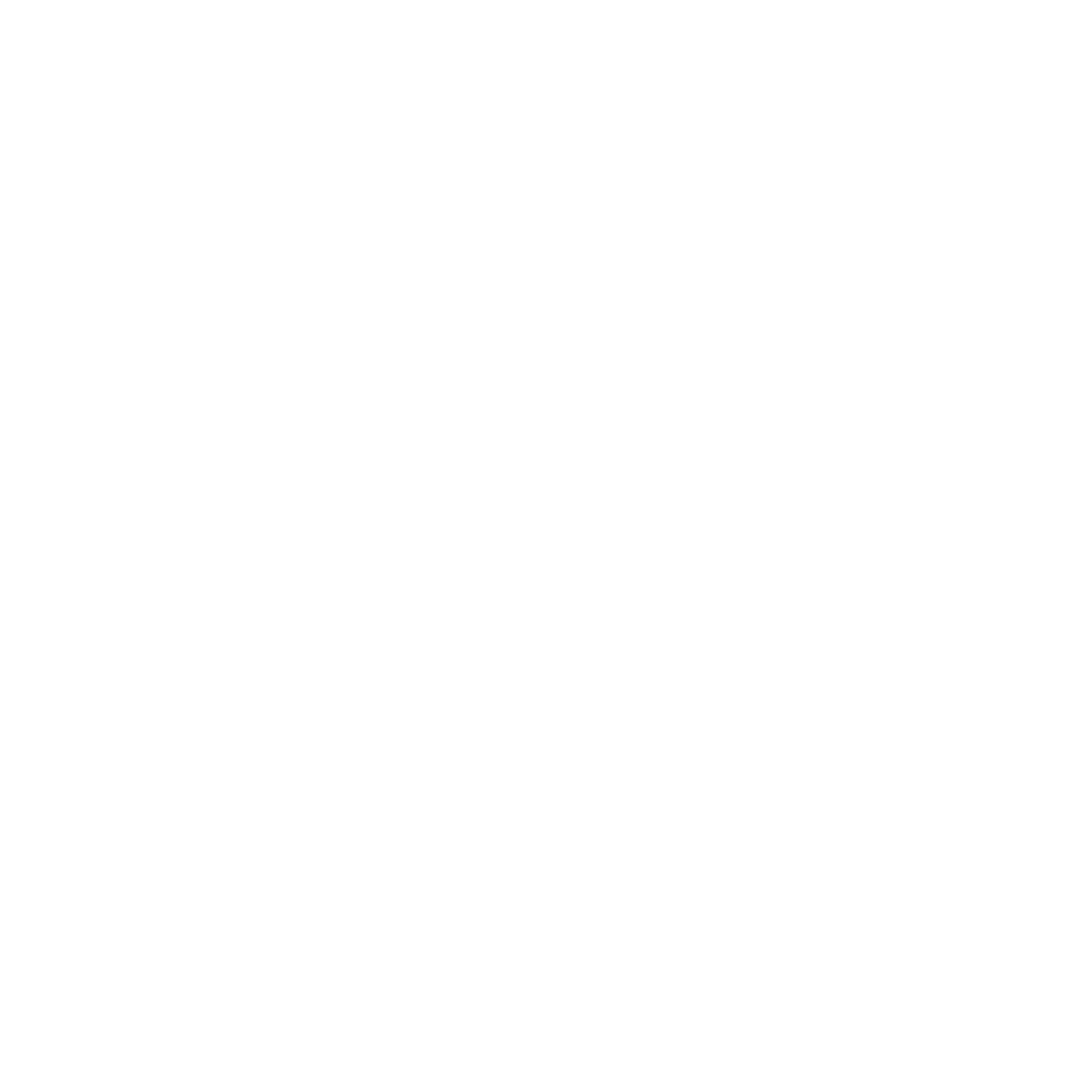 СТАЛО
ОВОП п. Первомайский Приютненский р-н
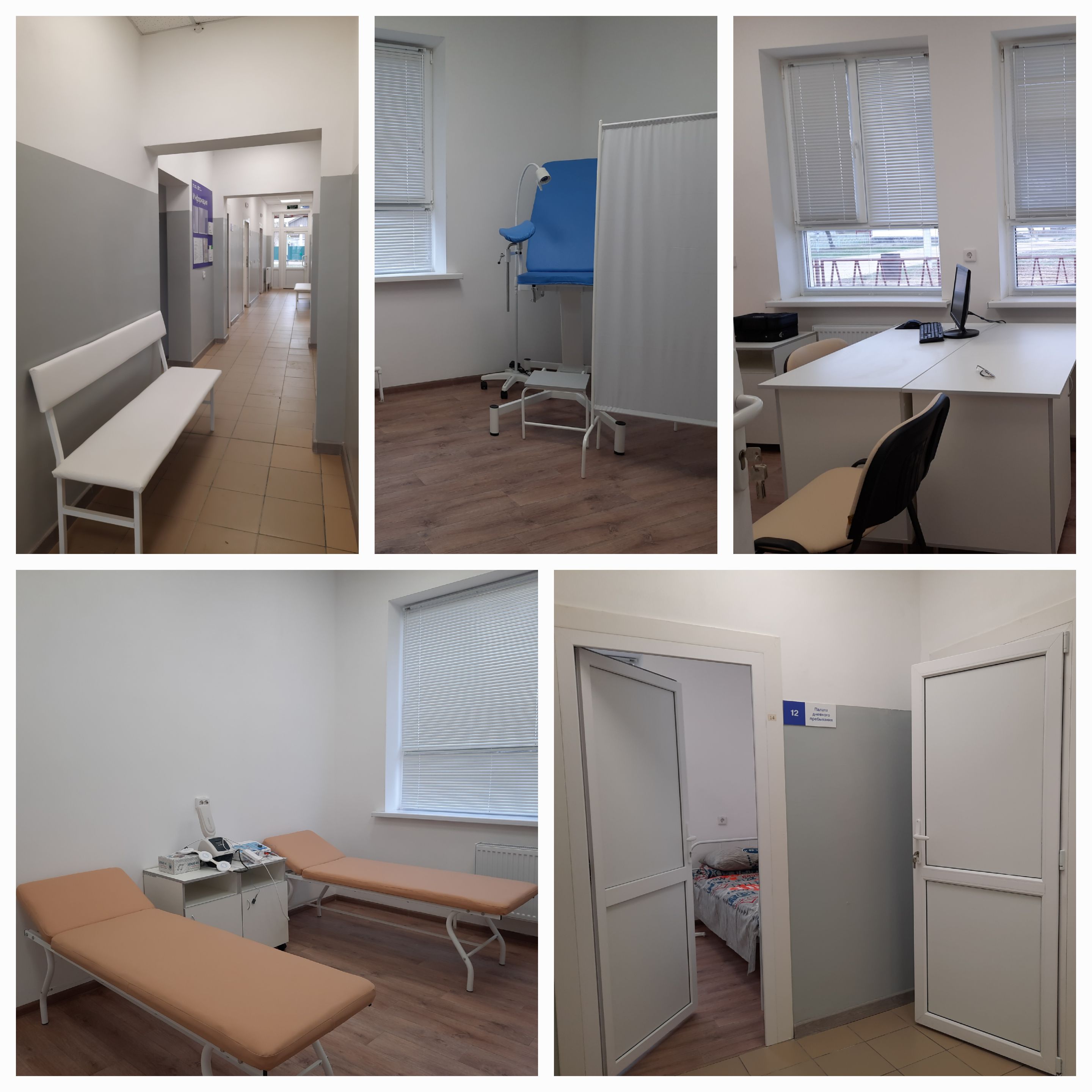 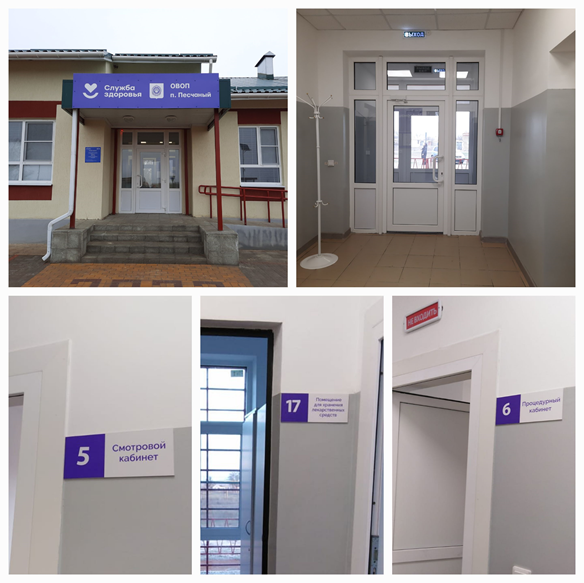 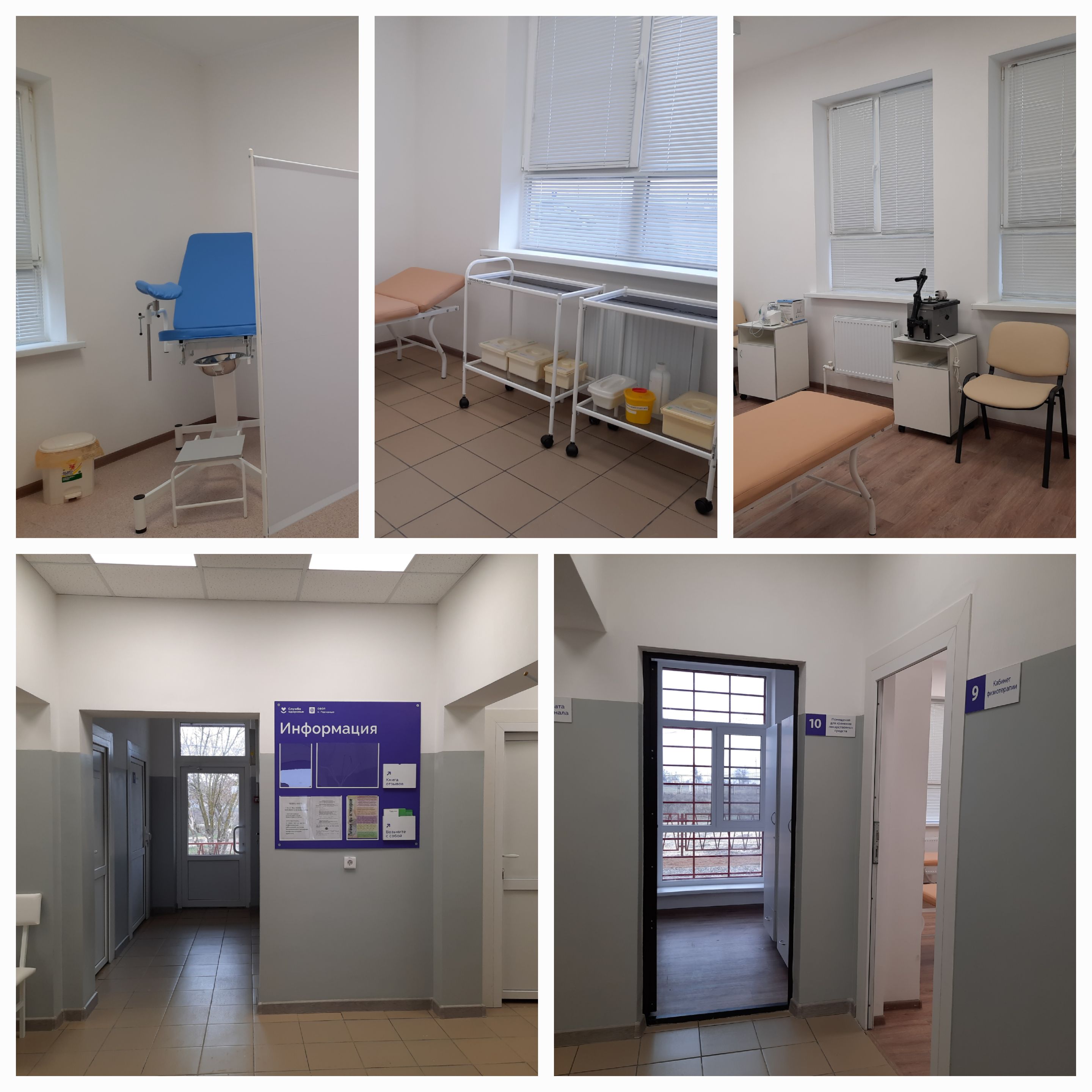 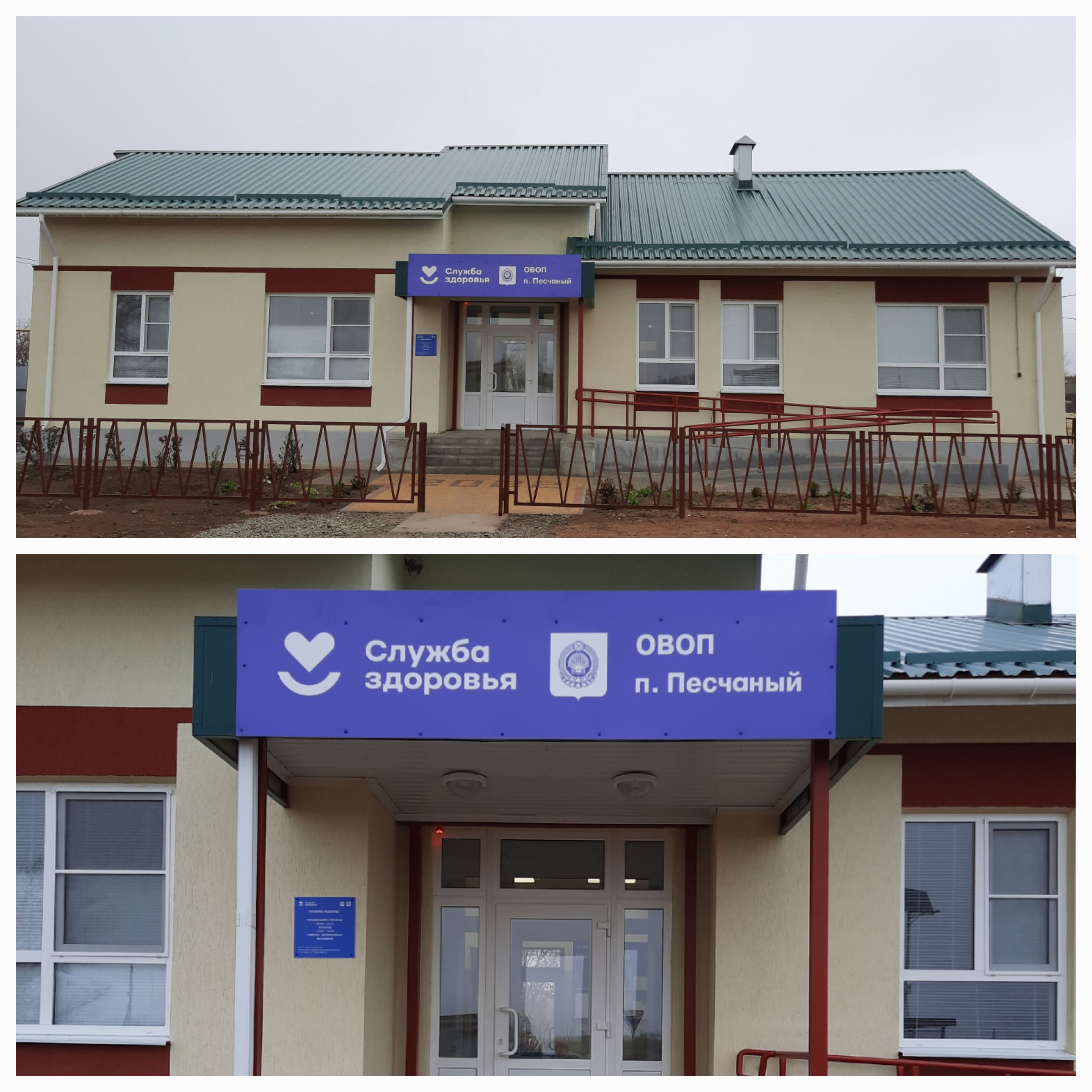 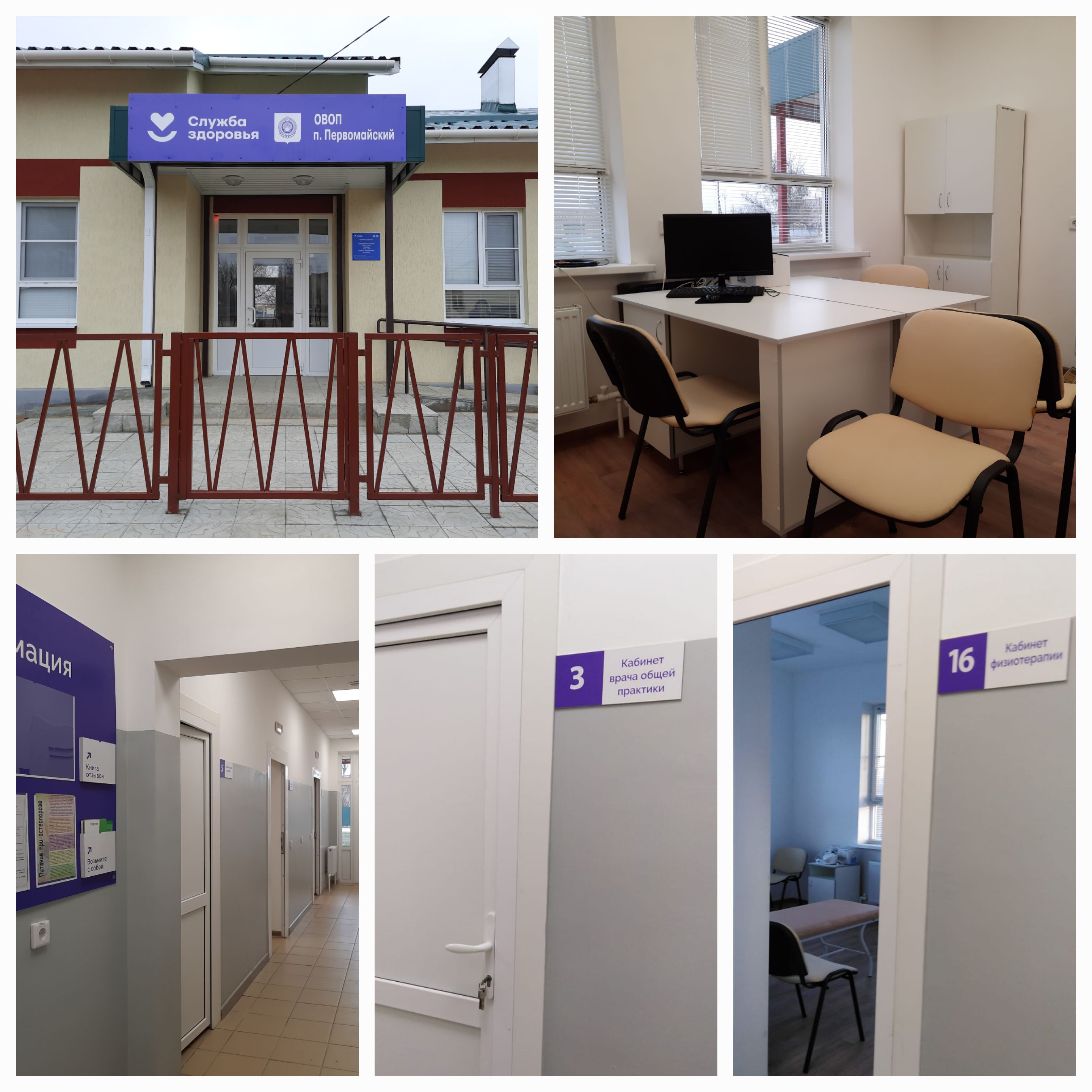 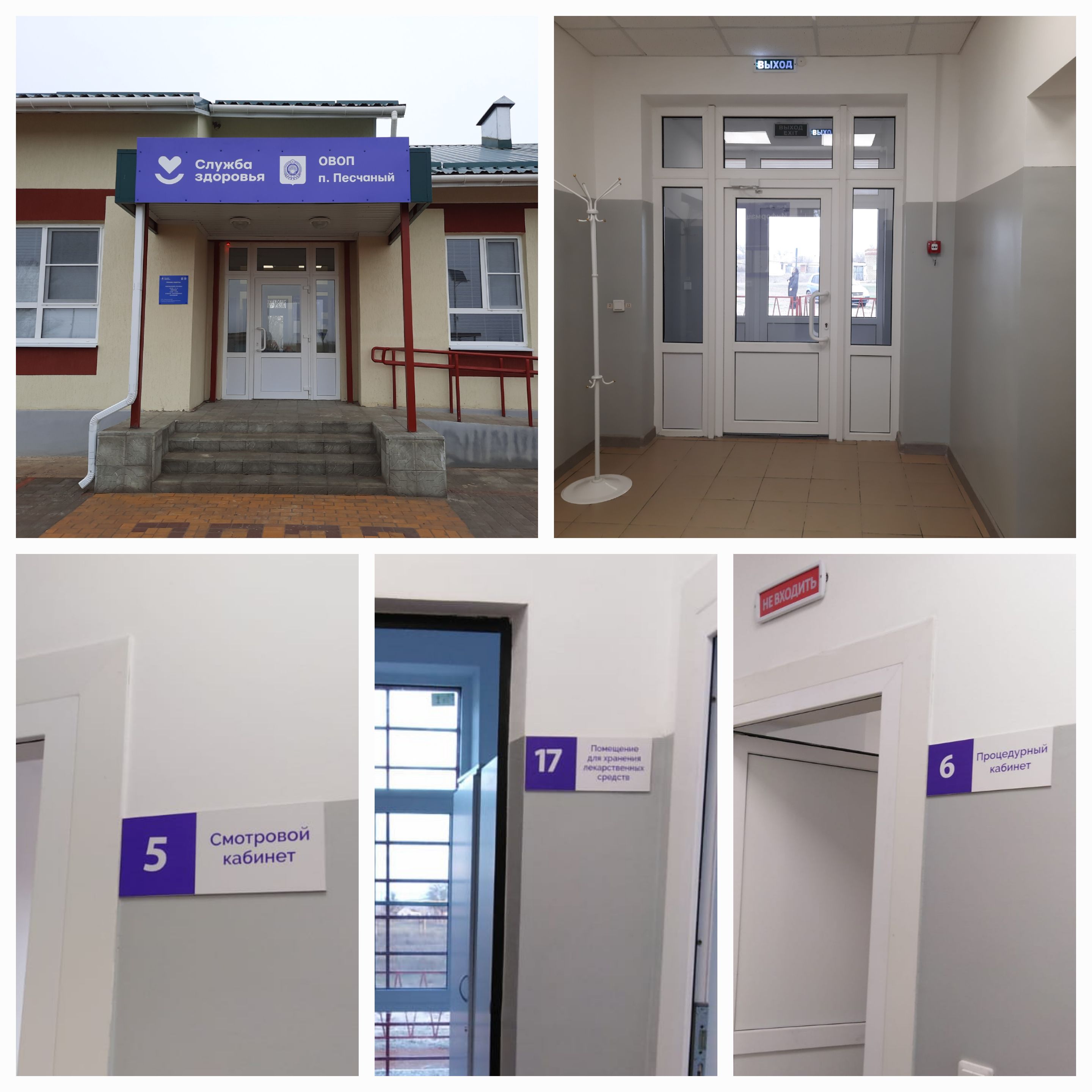 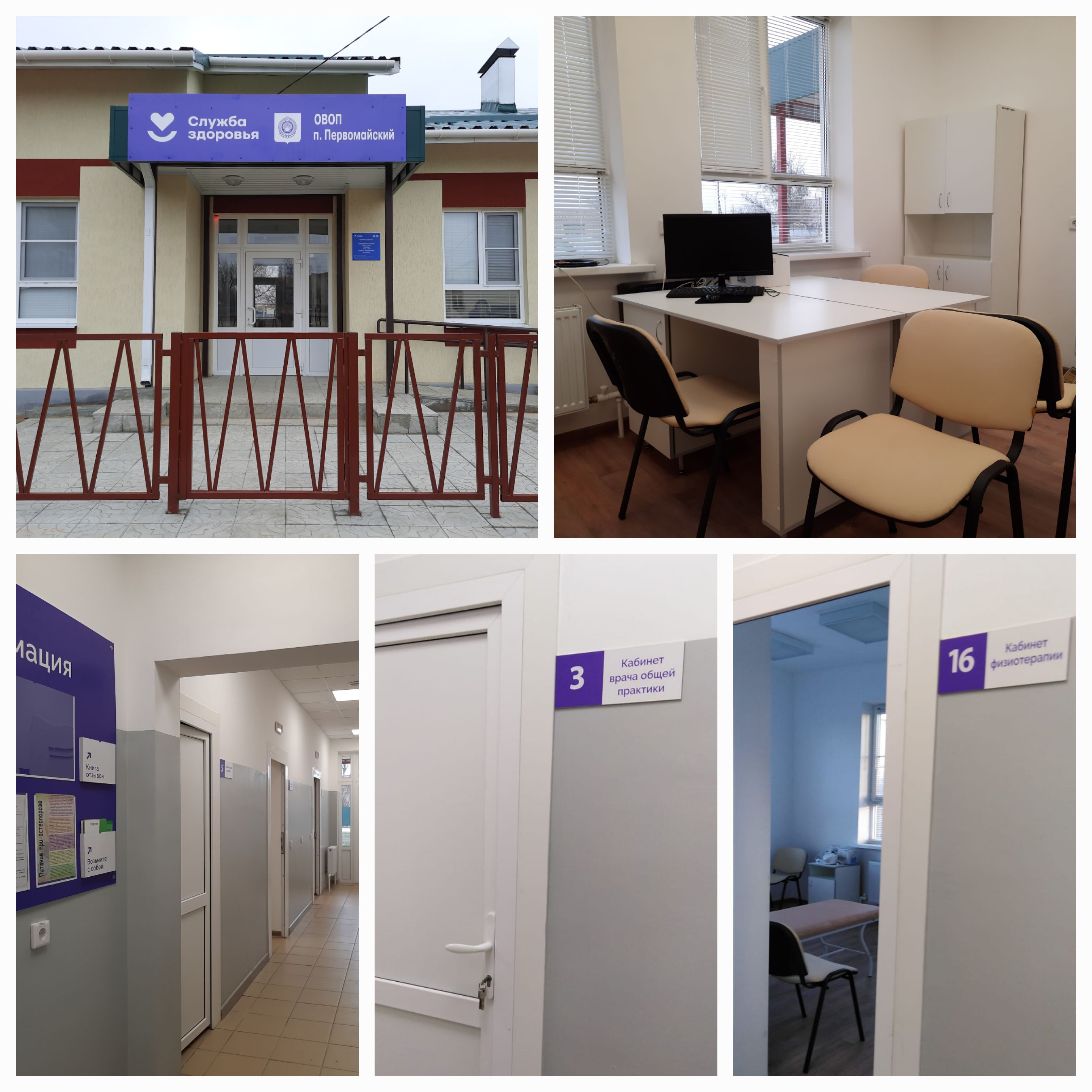 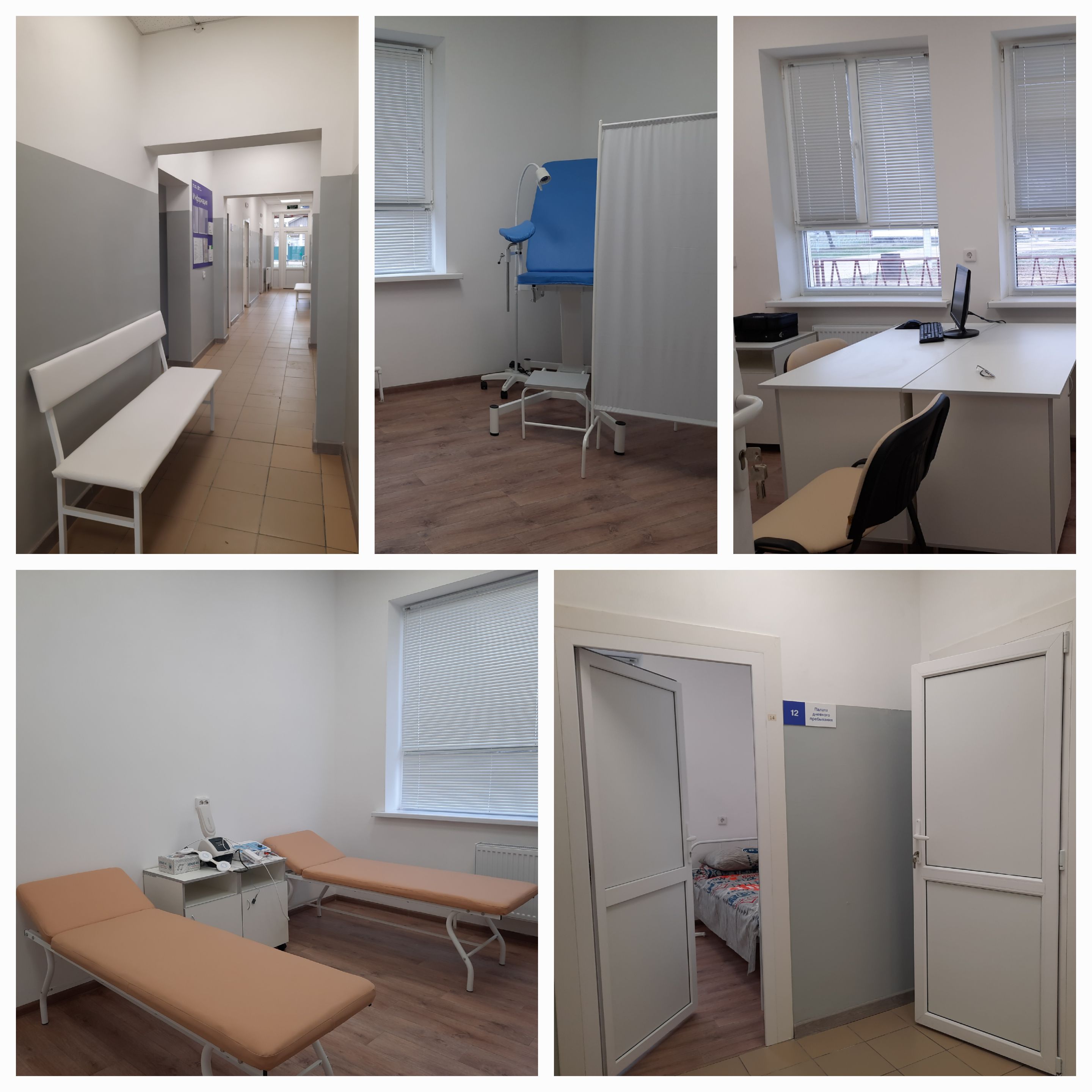 Стоимость (тыс. руб.) –  10 282,59
из них, строительно-монтажные работы (тыс. руб.) – 8 915,57  
Мощность (посещений в смену) – 20
Площадь (м2) – 180
Стоимость кв. метра (тыс. руб.) – 57,12
Характеристика объекта – ОВОП
Количество обслуживаемого населения – 639
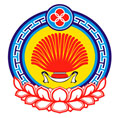 Республика Калмыкия
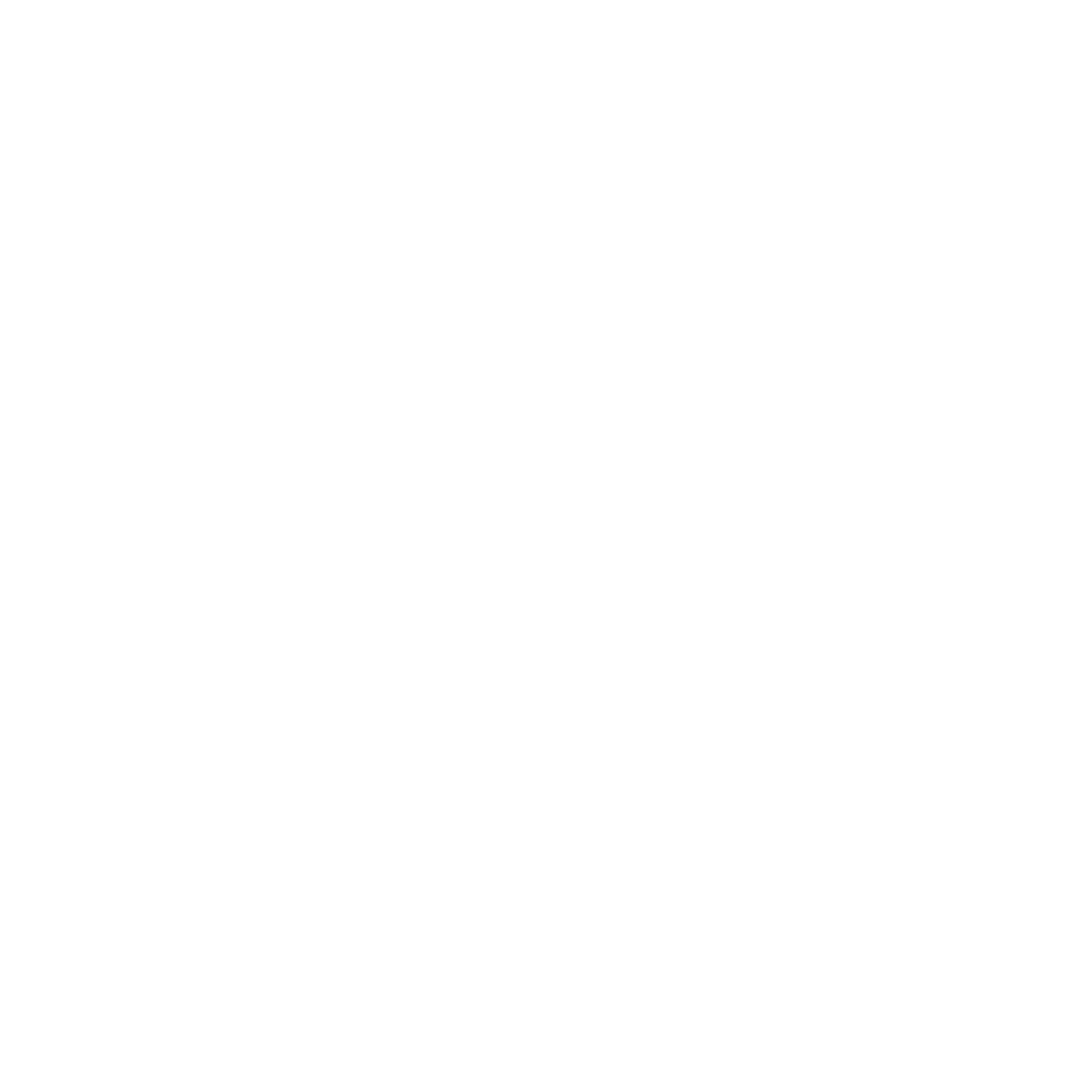 Изменения (позитивные)
[28.12.2022]
Повысилась эффективность (использование здания, медицинского оборудования и финансовых ресурсов МО), %
Сократилось количество жалоб пациентов на условия оказания медицинской помощи, %
Увеличилось количество посещений, чел.
Повысилась удовлетворенность пациентов качеством оказания медицинской помощи, %
Сократились сроки ожидания пациентов медицинской помощи, мин.